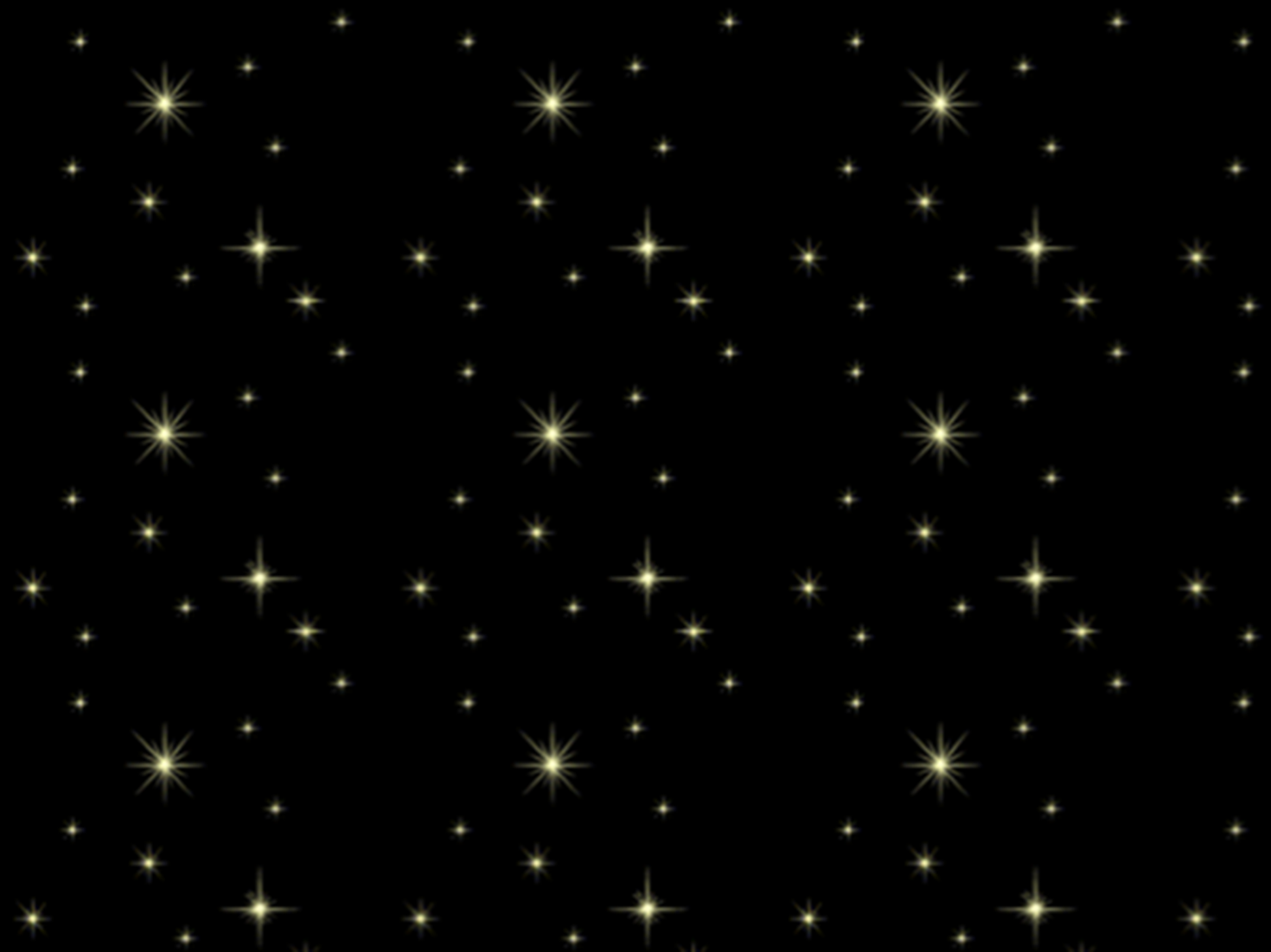 As … as … Idioms
Enjoy Learning

Interactive Quiz
Check Yourself and Enrich your English
by 
Olga Stepanova, Chadukassinskaya Main School, Chuvashia
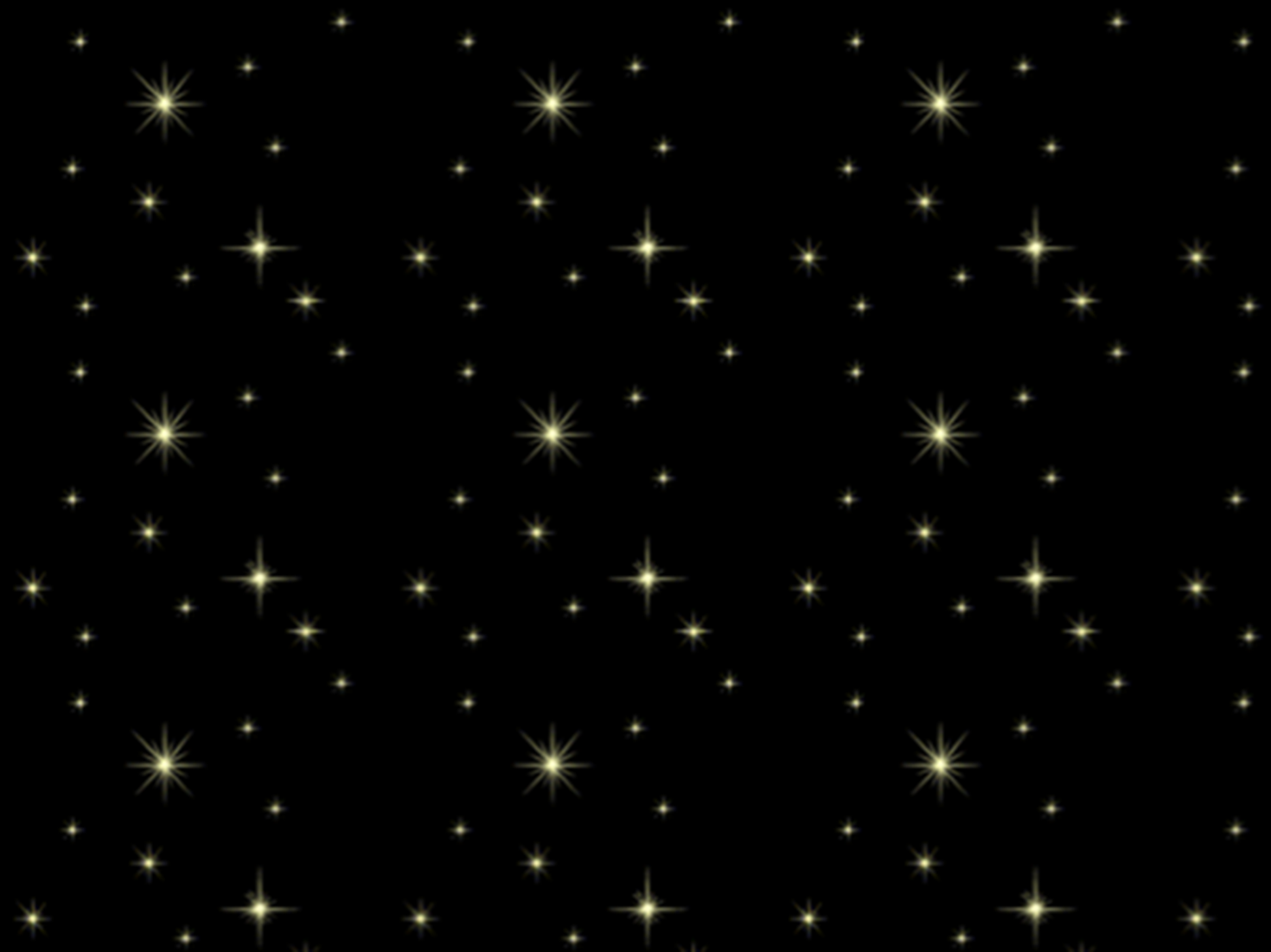 The Language game and its rules

This is a Language Game, bright and colorful,  which is to develop your vocabulary and enrich it. It’s really fun! You have to click one  of five icons on the slide to choose the right word. If you are wrong the icon disappears. If you click on the right icon the slide turns into ‘Congratulations!’ Enjoy!
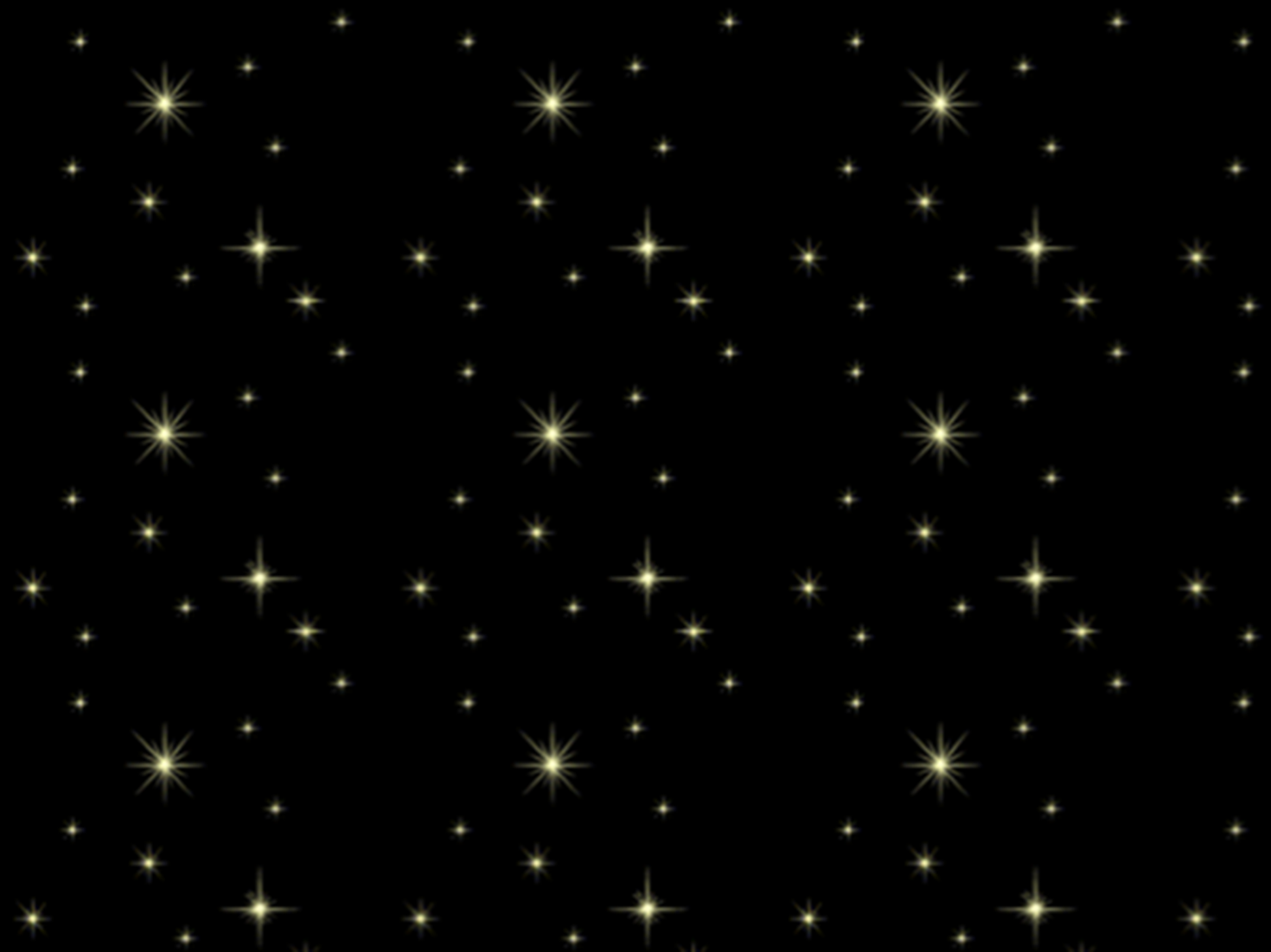 Ready? Steady? Go!
Find!
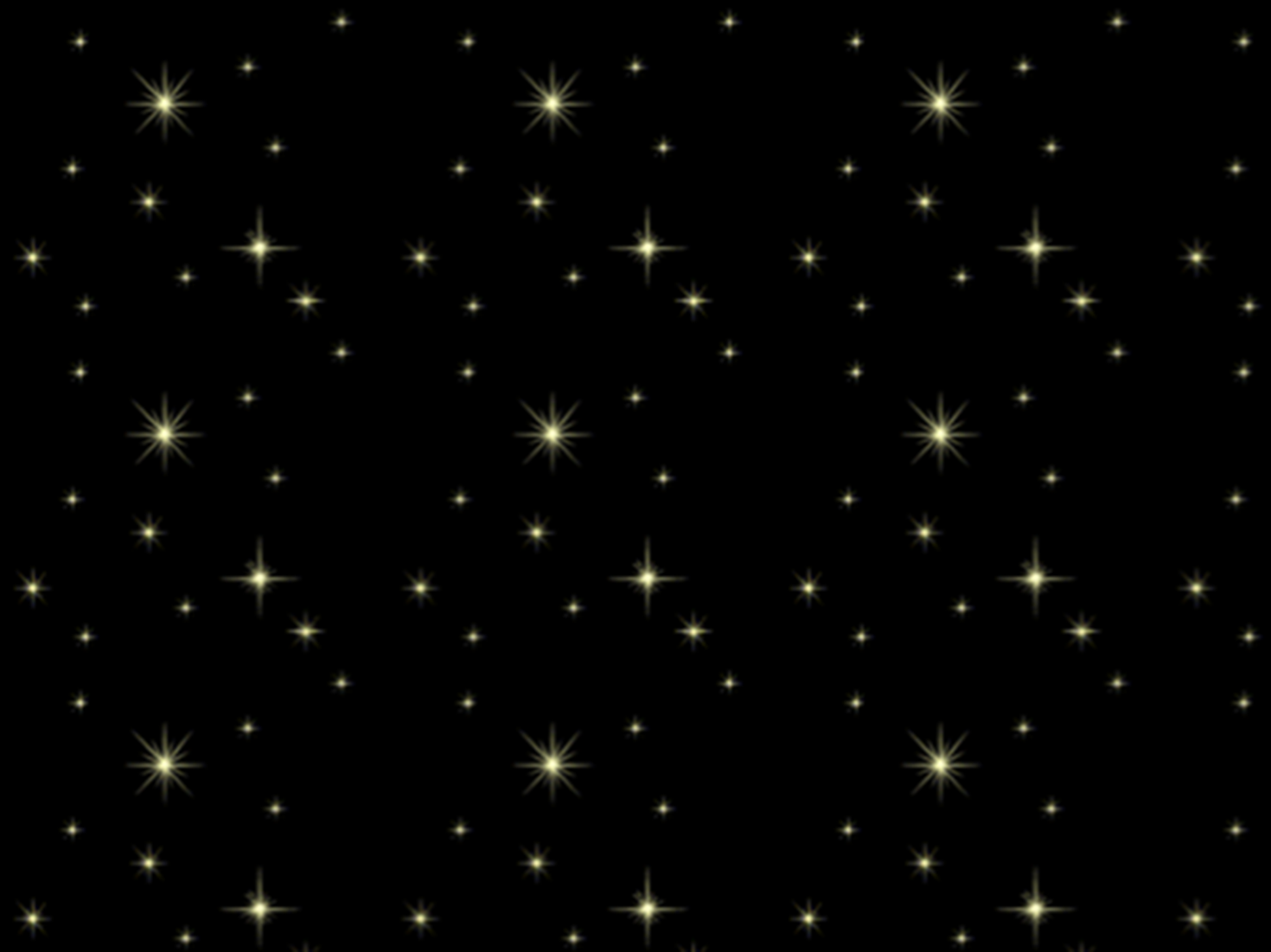 1
About a lamb
2
About a bee
3
About a fox
4
About a lion
5
About a lark
6
About a pig
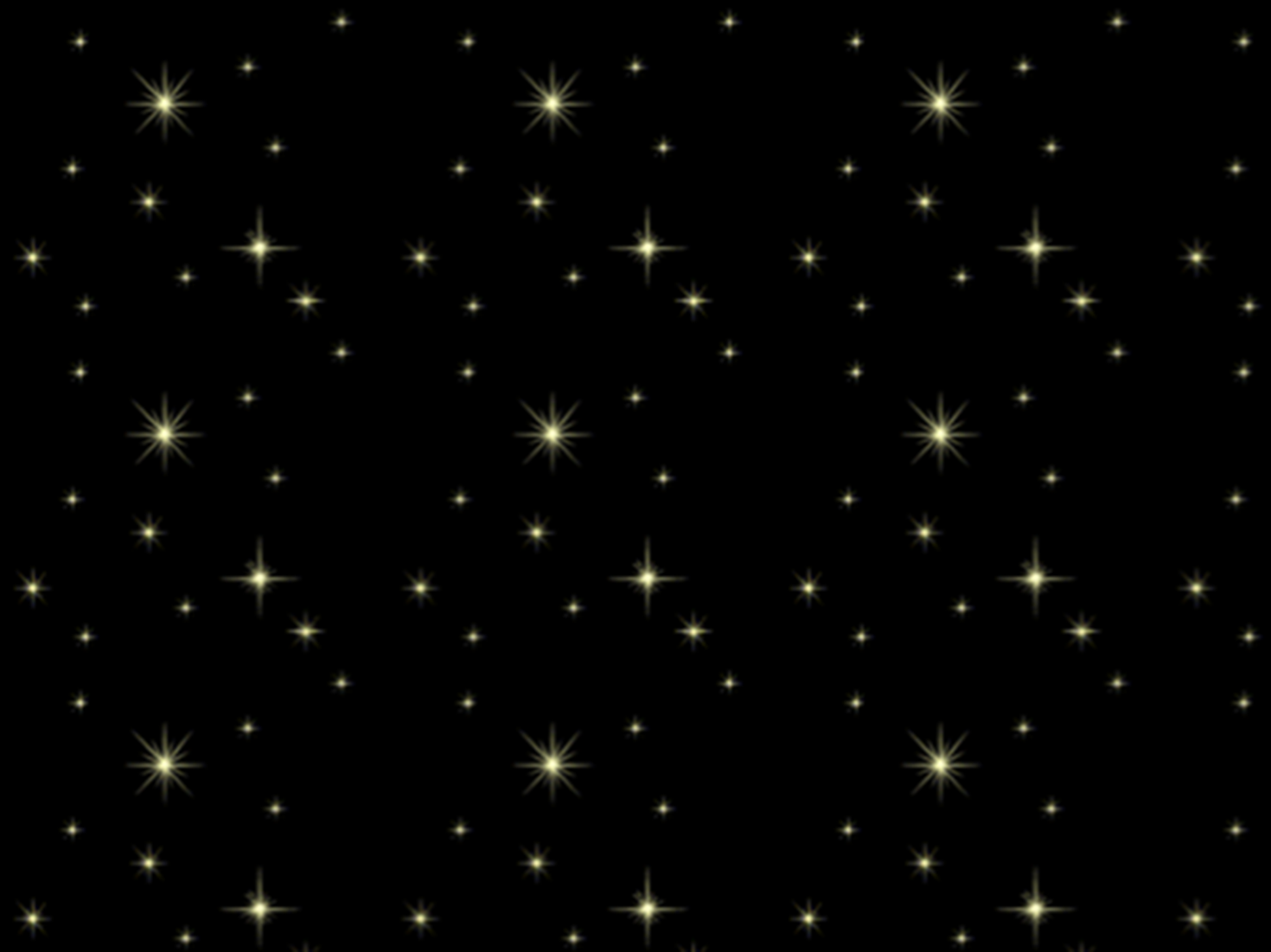 As … as a lamb
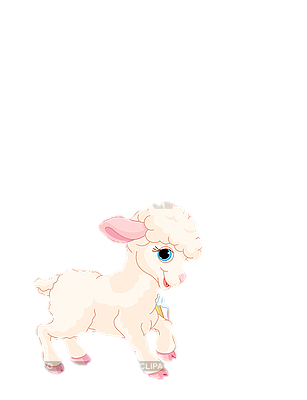 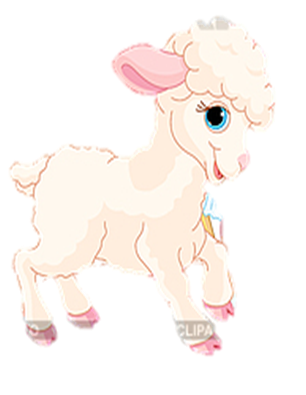 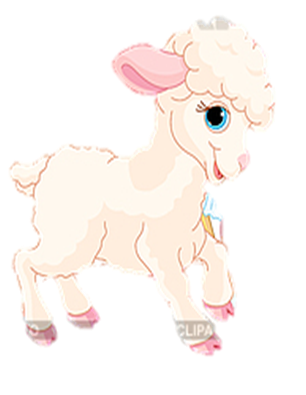 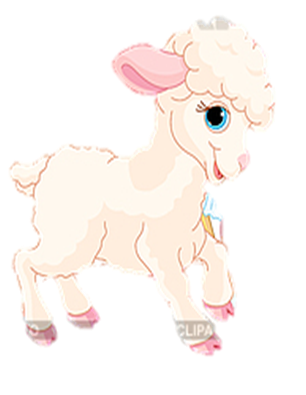 sleepy
shy
proud
lazy
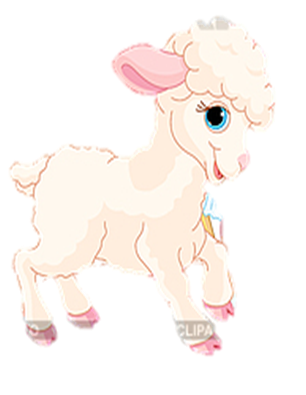 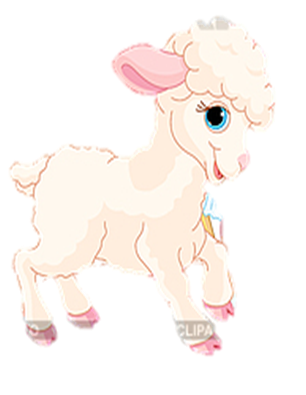 quick
beautiful
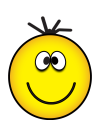 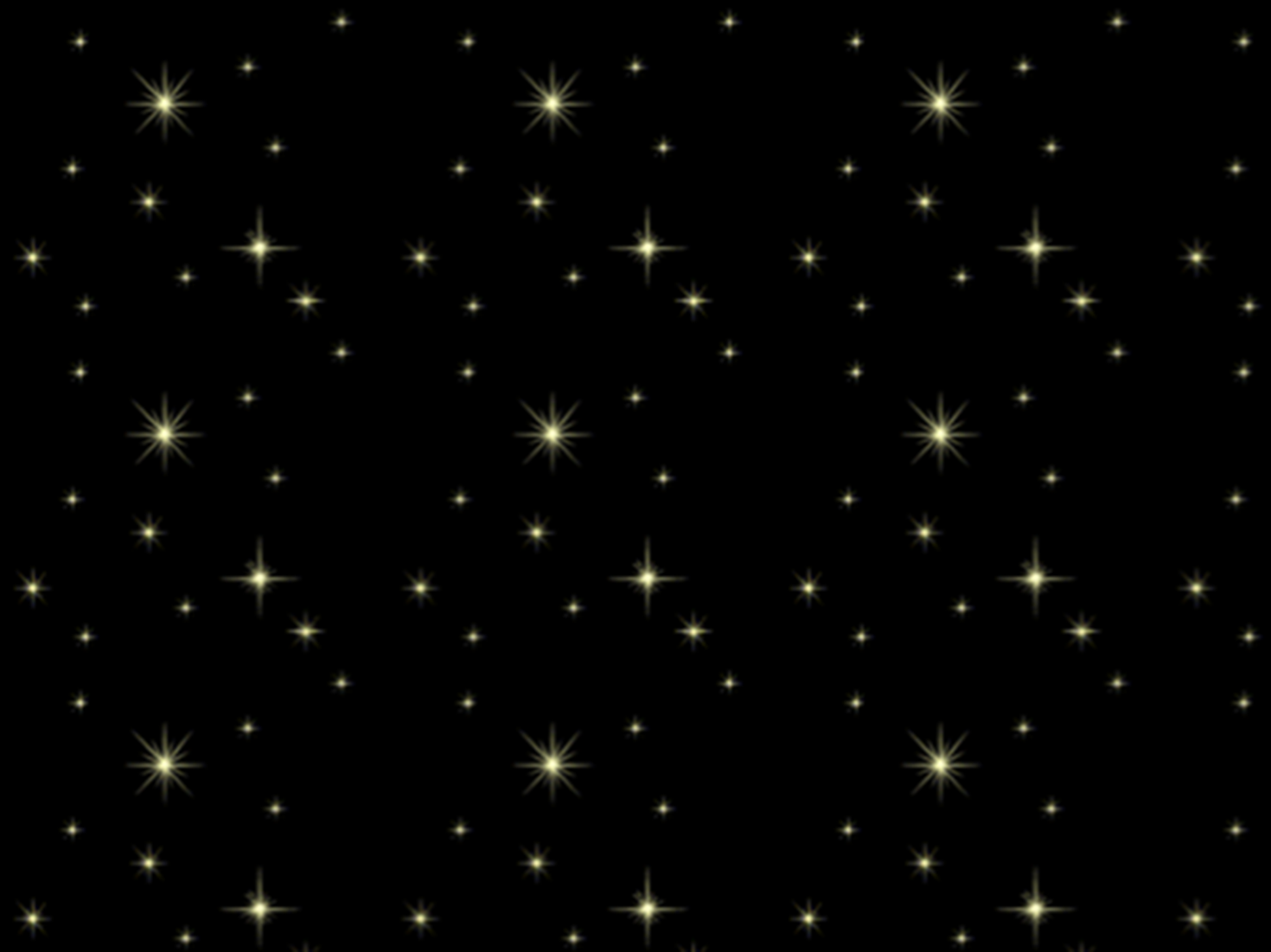 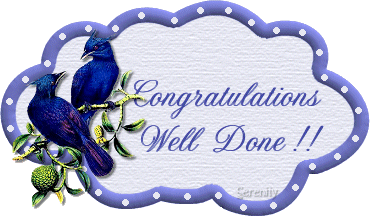 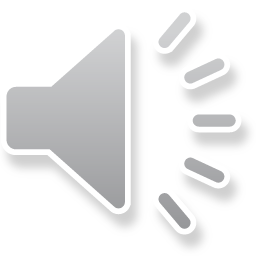 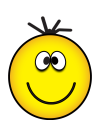 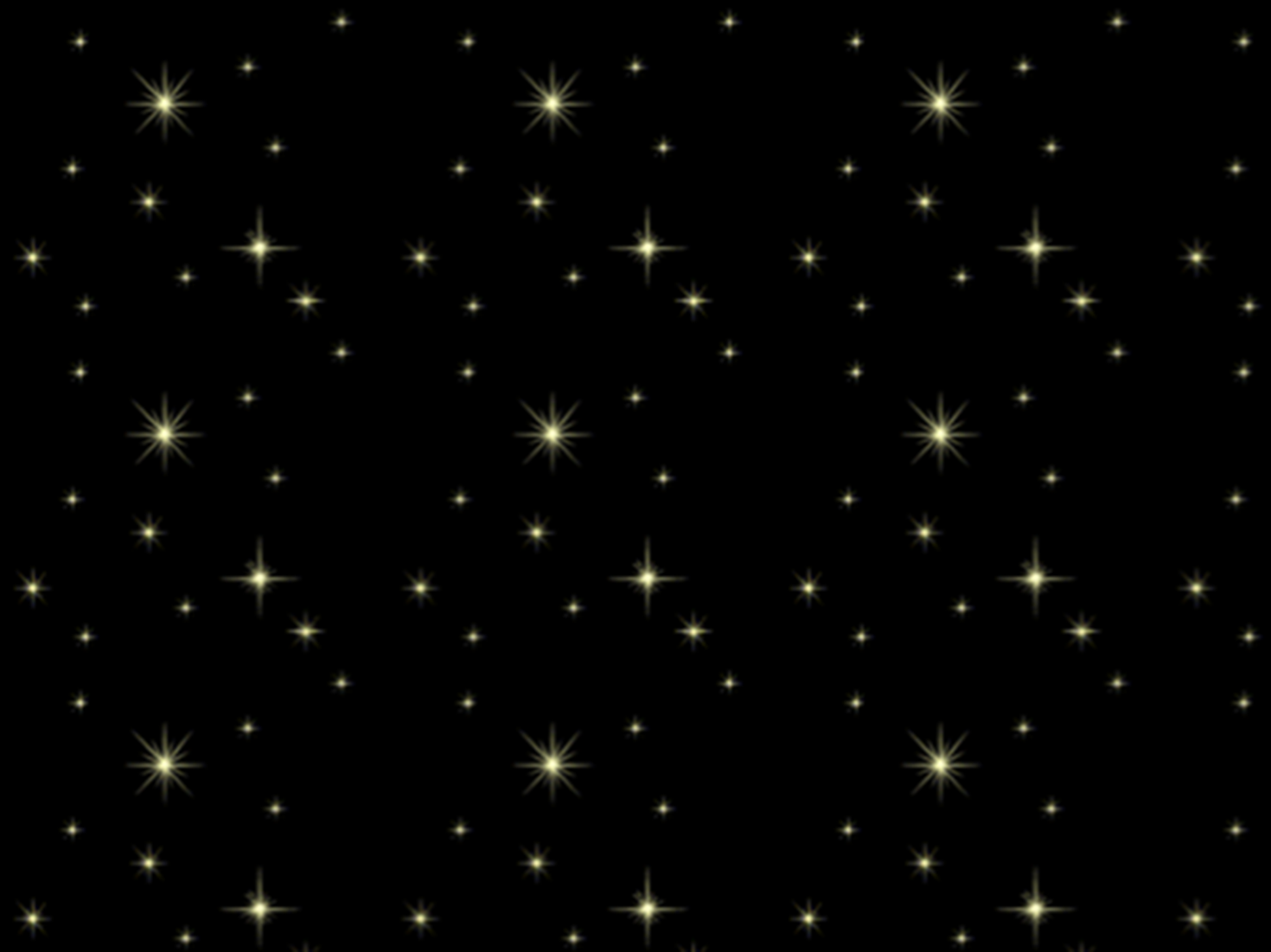 As … as a bee
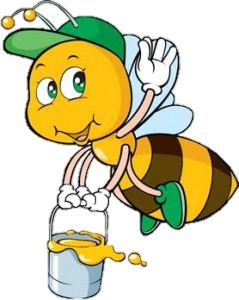 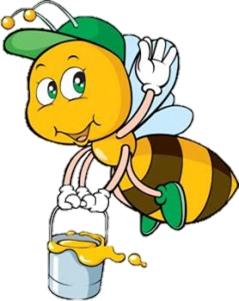 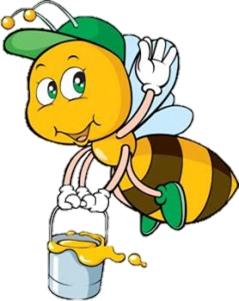 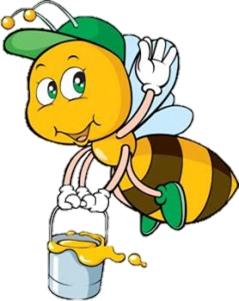 noisy
busy
bored
crazy
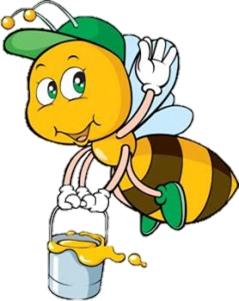 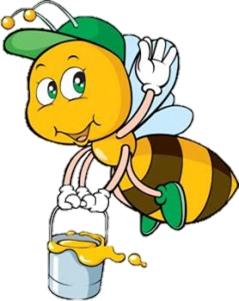 patient
pretty
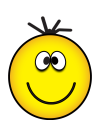 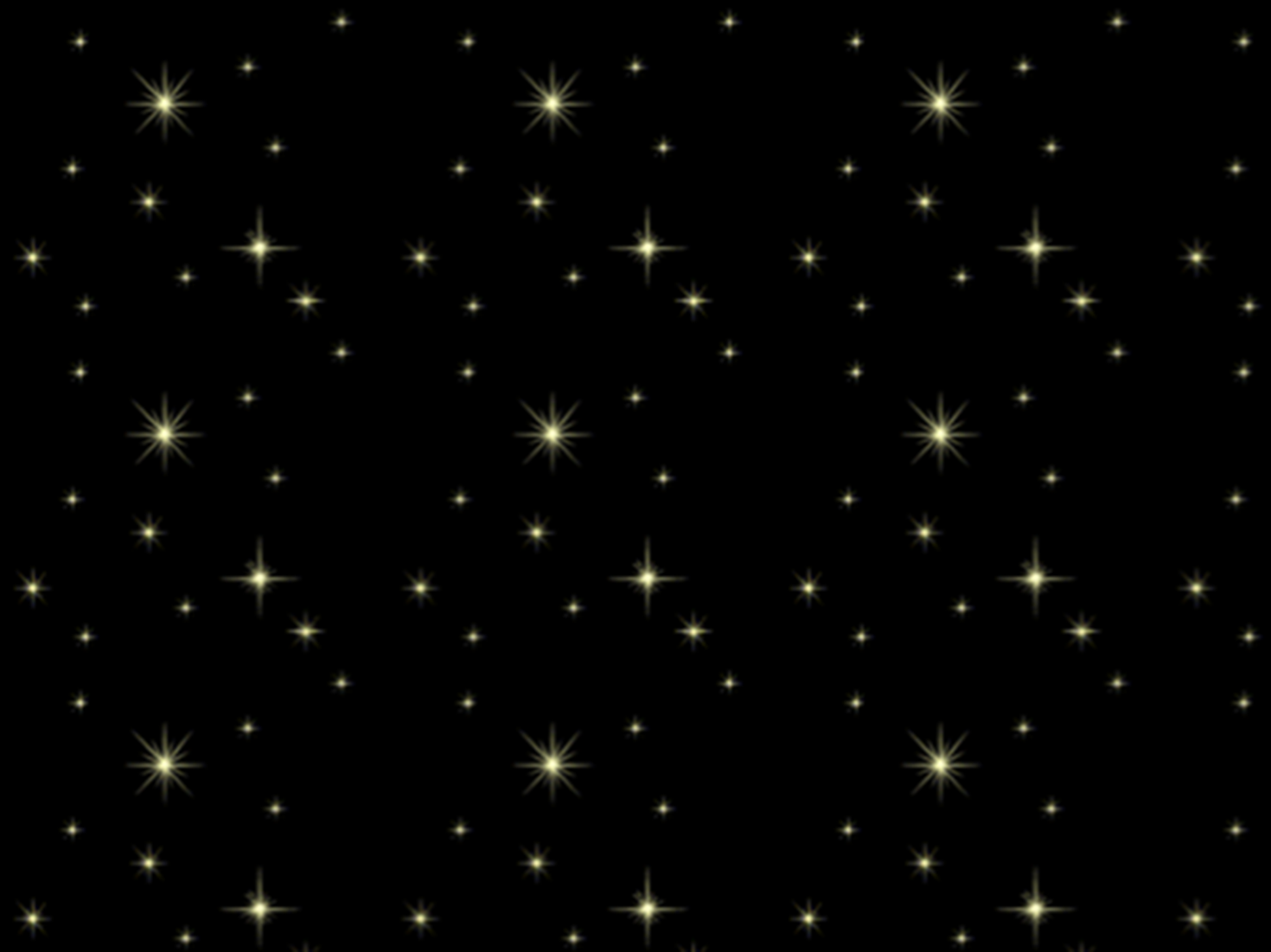 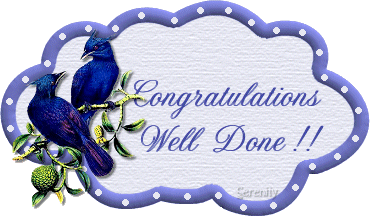 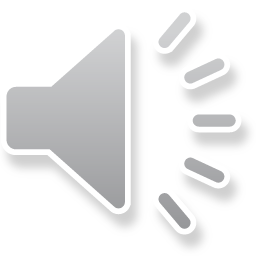 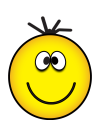 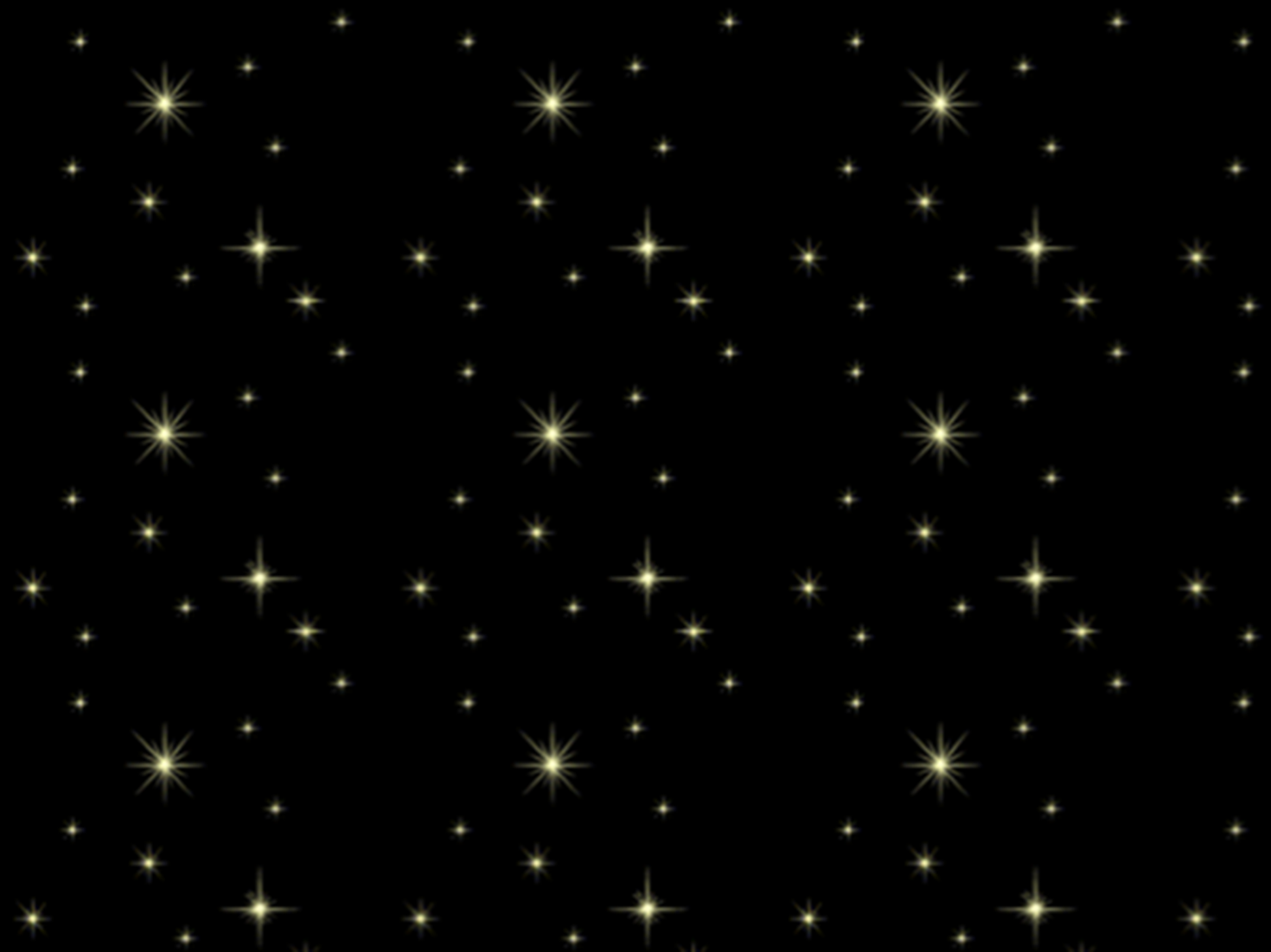 As … as a fox
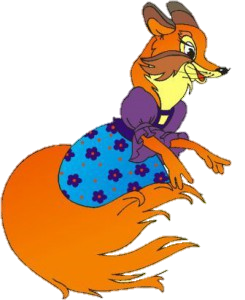 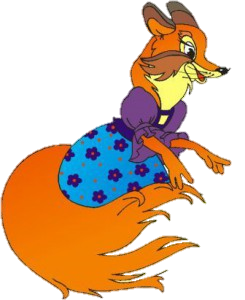 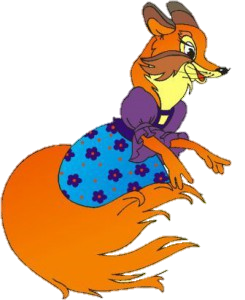 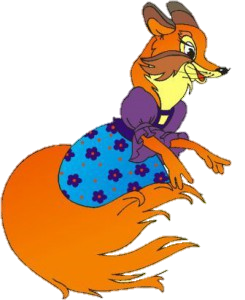 active
honest
smart
creative
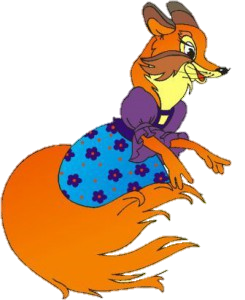 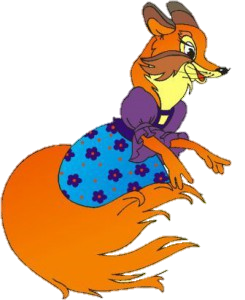 curious
sly
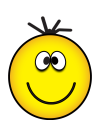 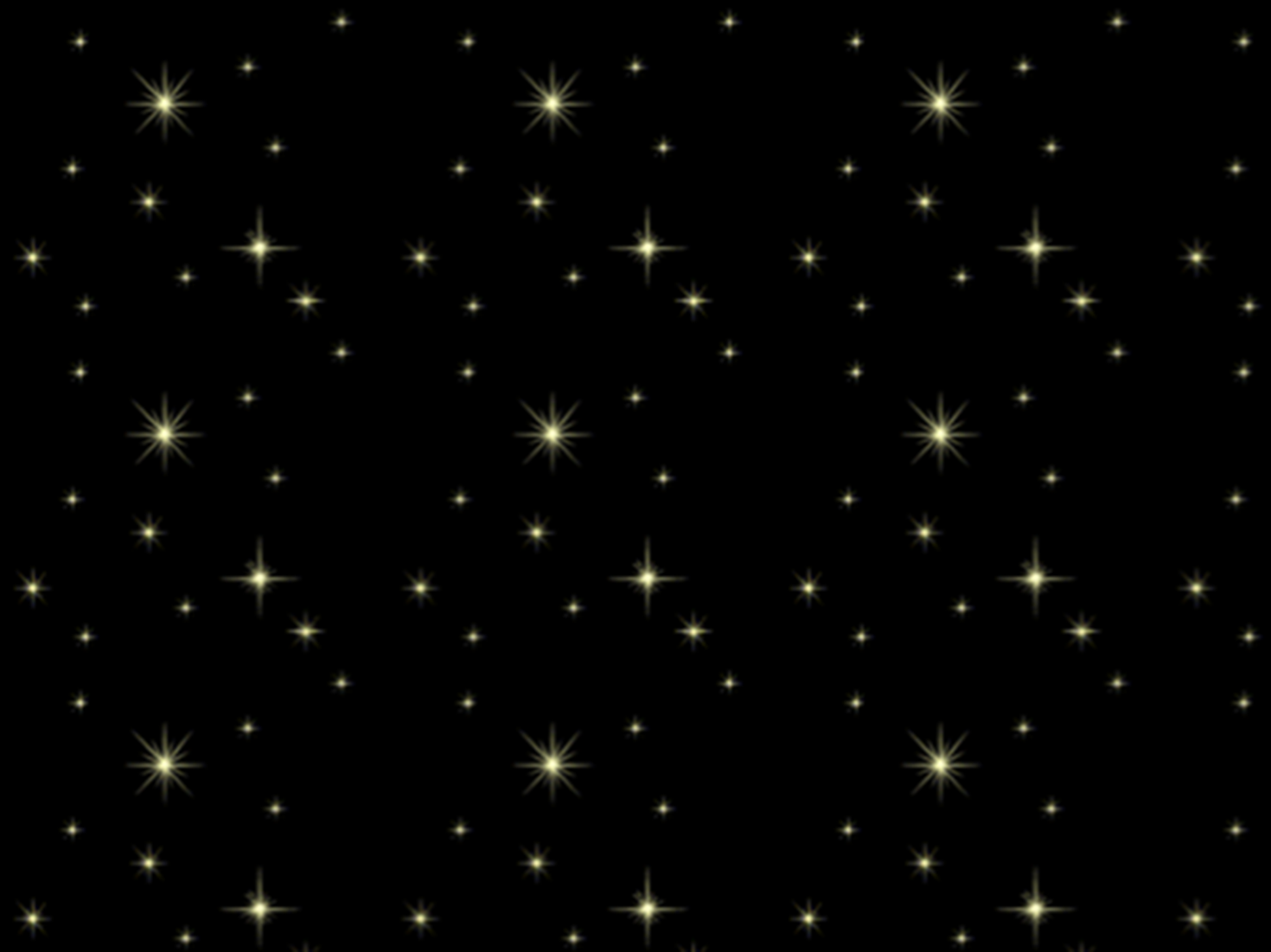 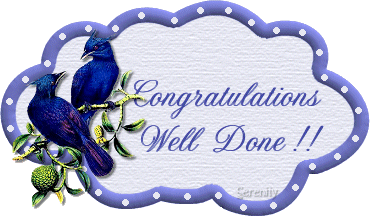 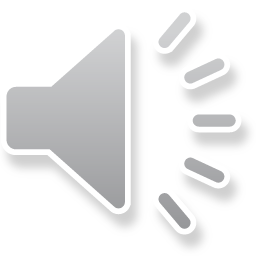 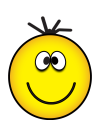 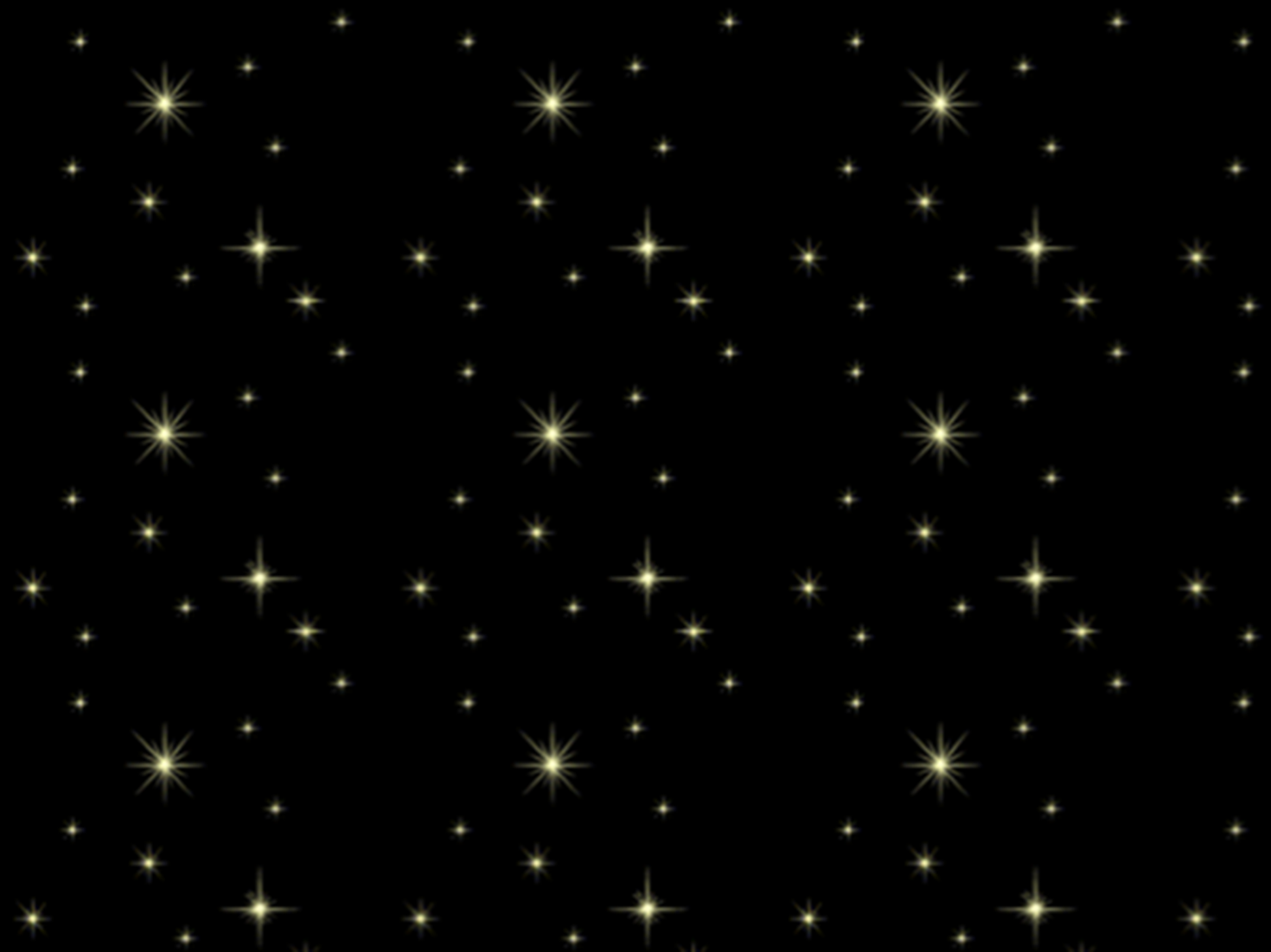 As … as a lion
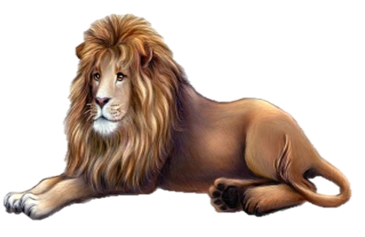 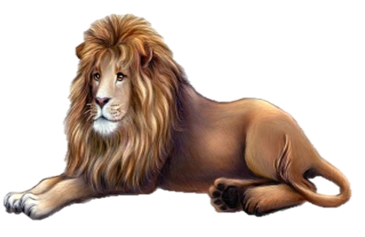 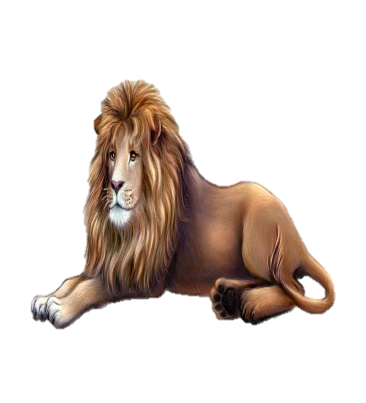 confident
brave
selfish
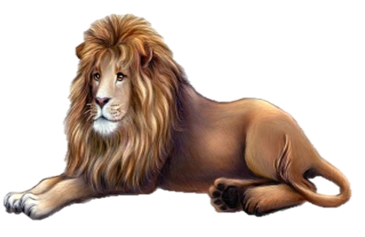 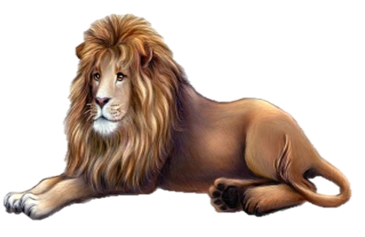 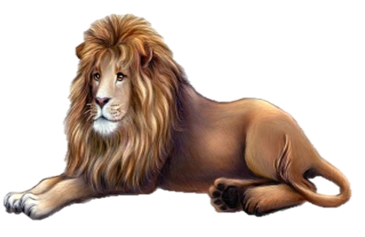 greedy
reliable
arrogant
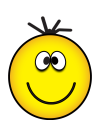 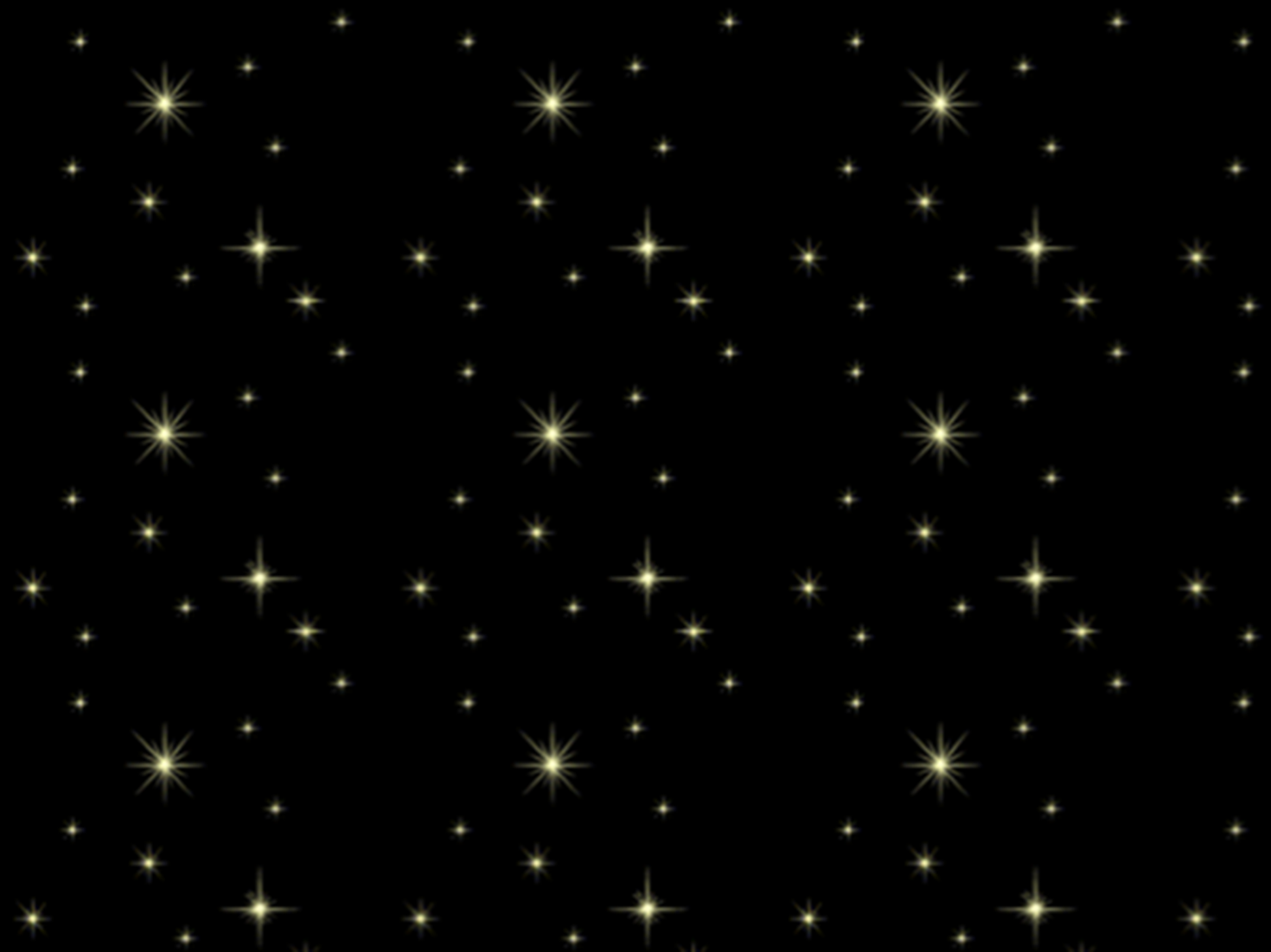 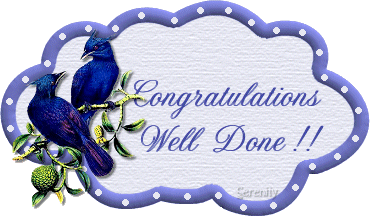 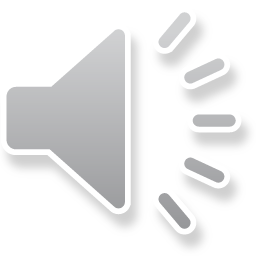 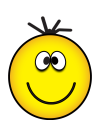 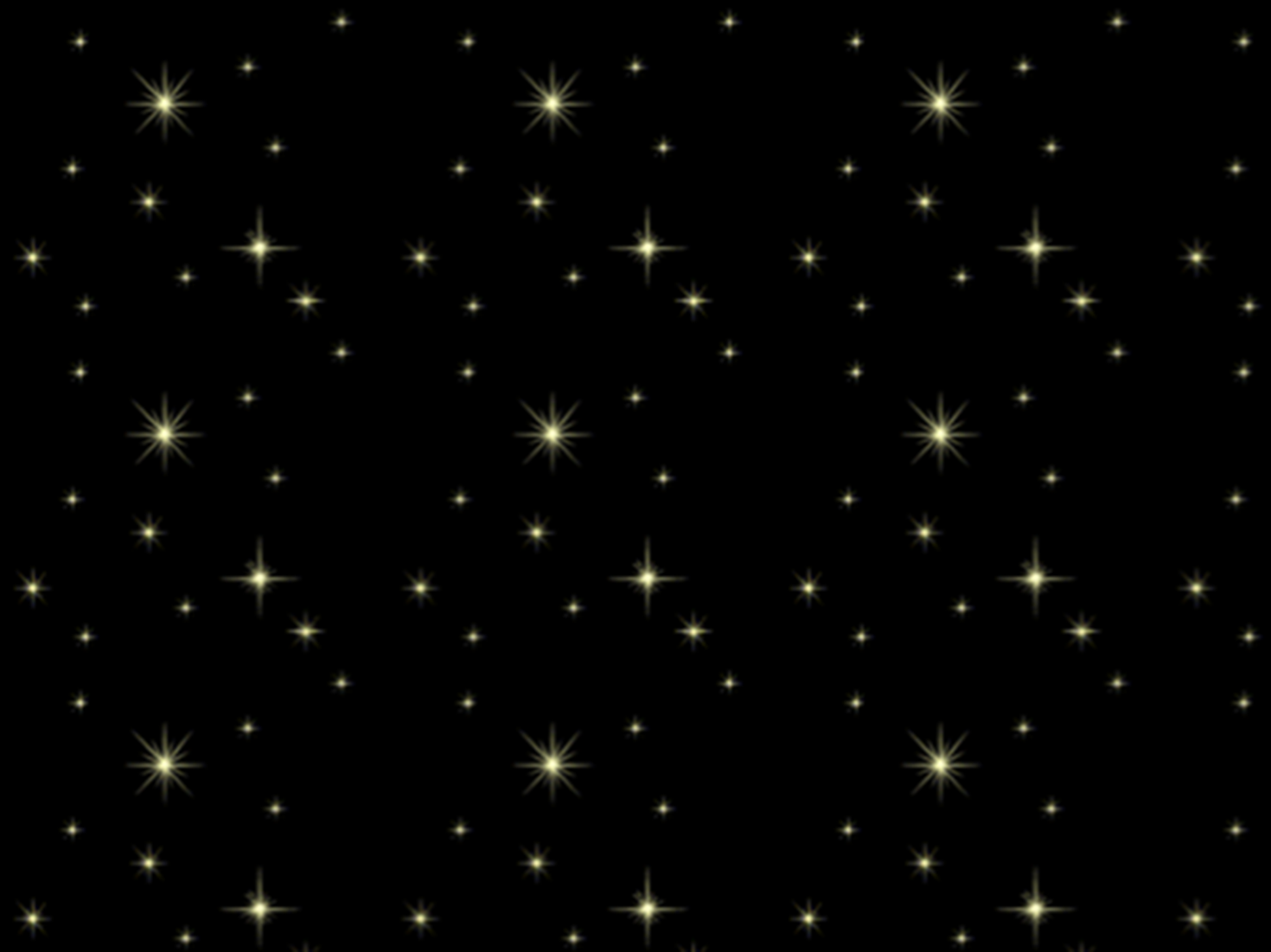 as … as a lark
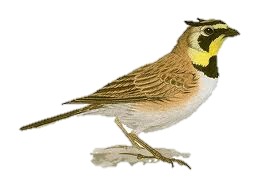 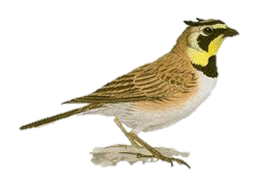 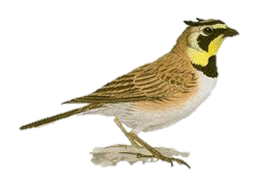 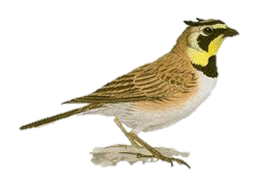 serious
eager
happy
sad
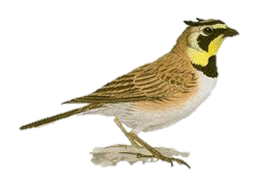 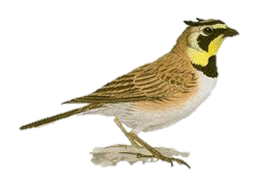 successful
boastful
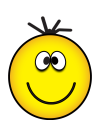 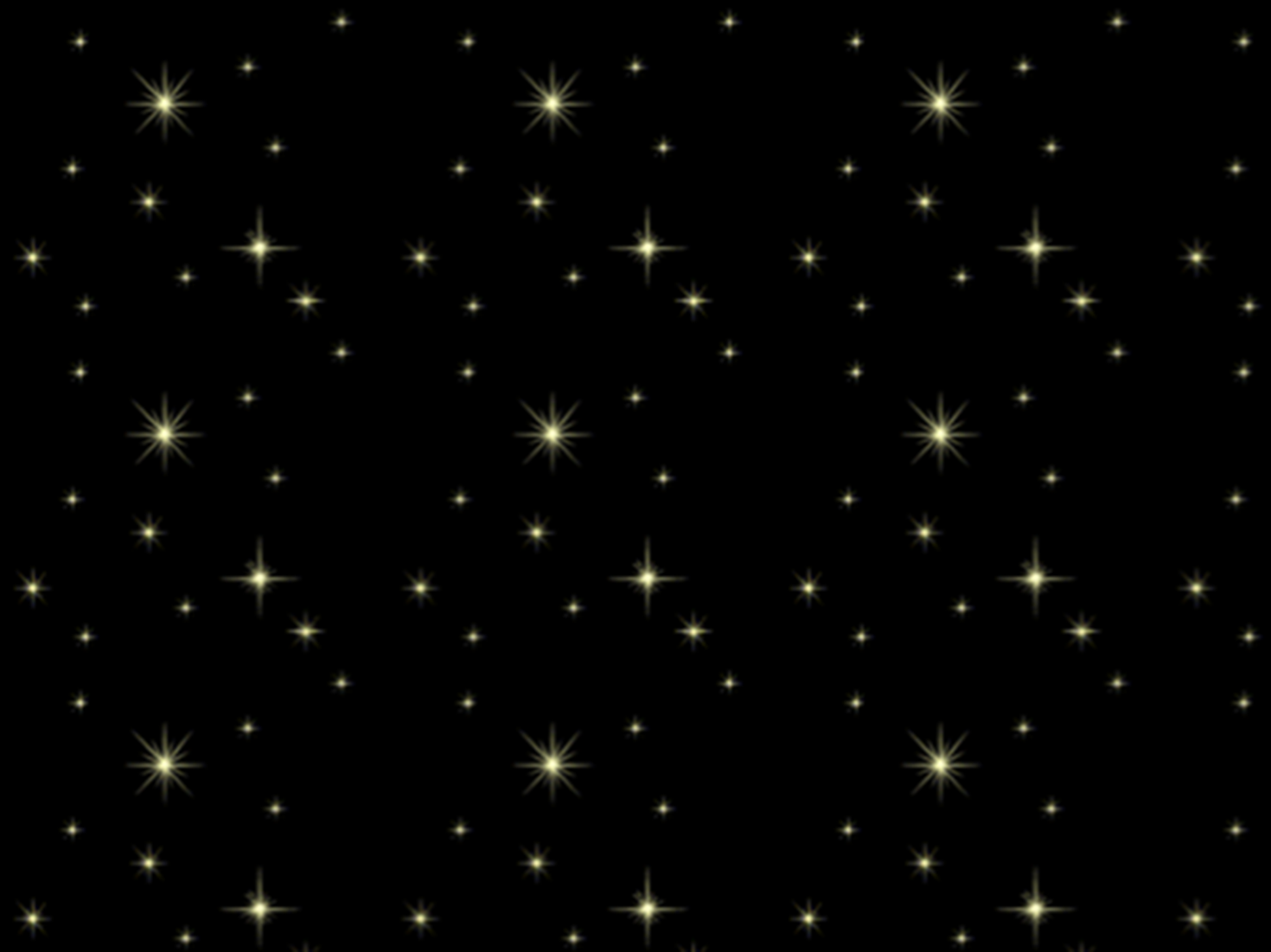 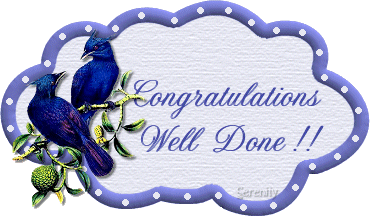 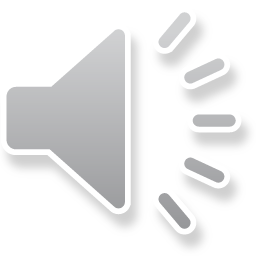 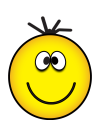 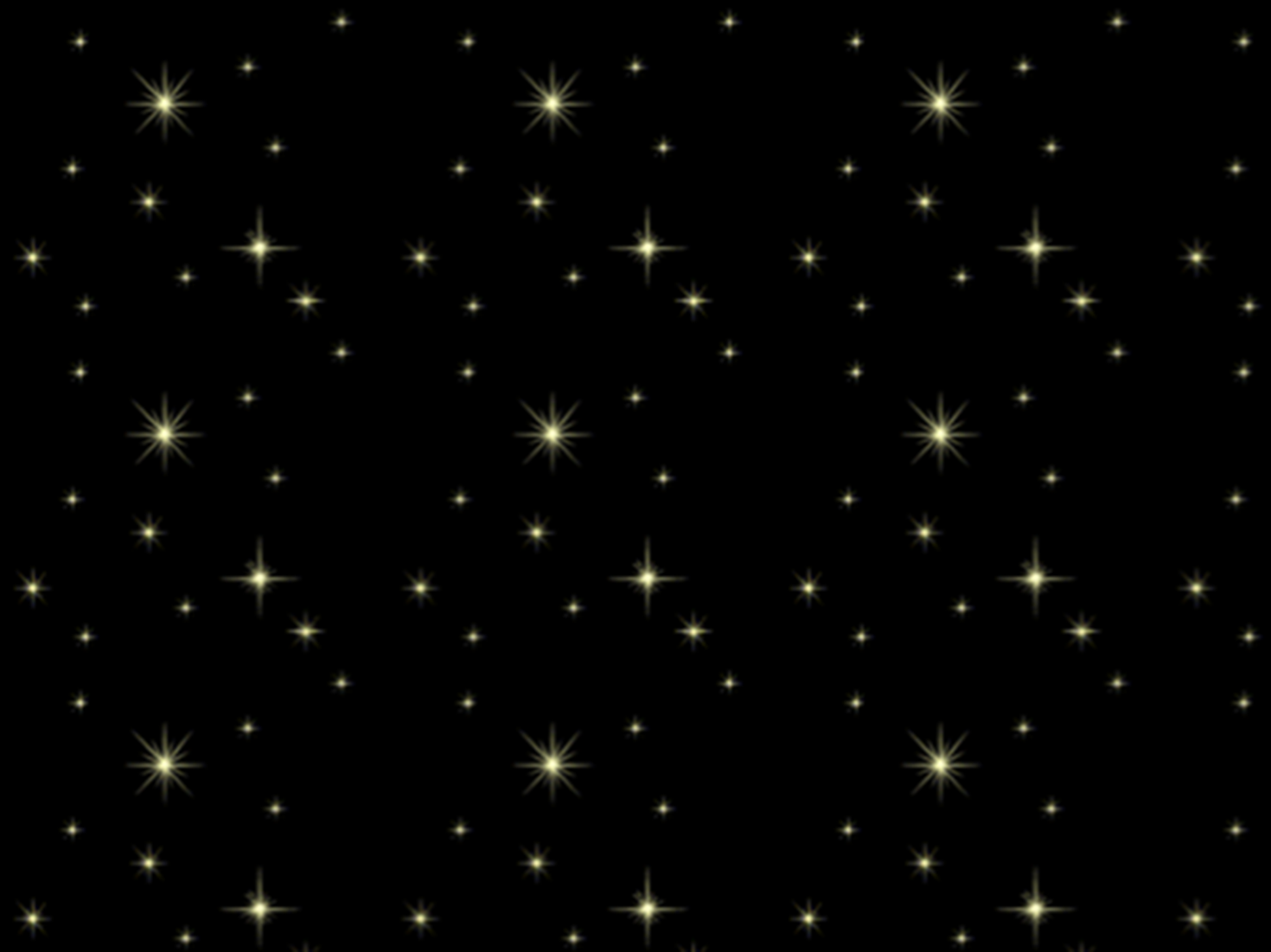 as … as a pig
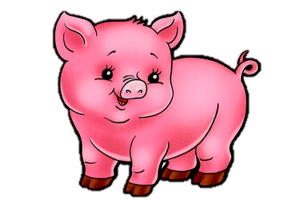 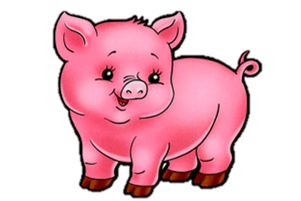 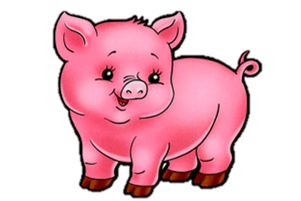 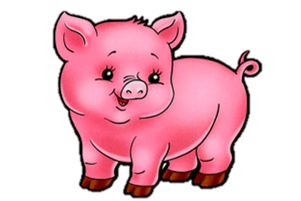 rude
kind
funny
noble
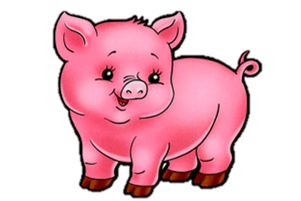 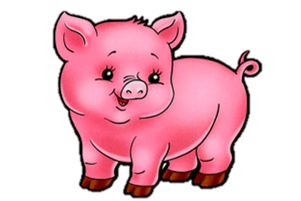 generous
fat
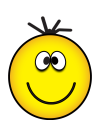 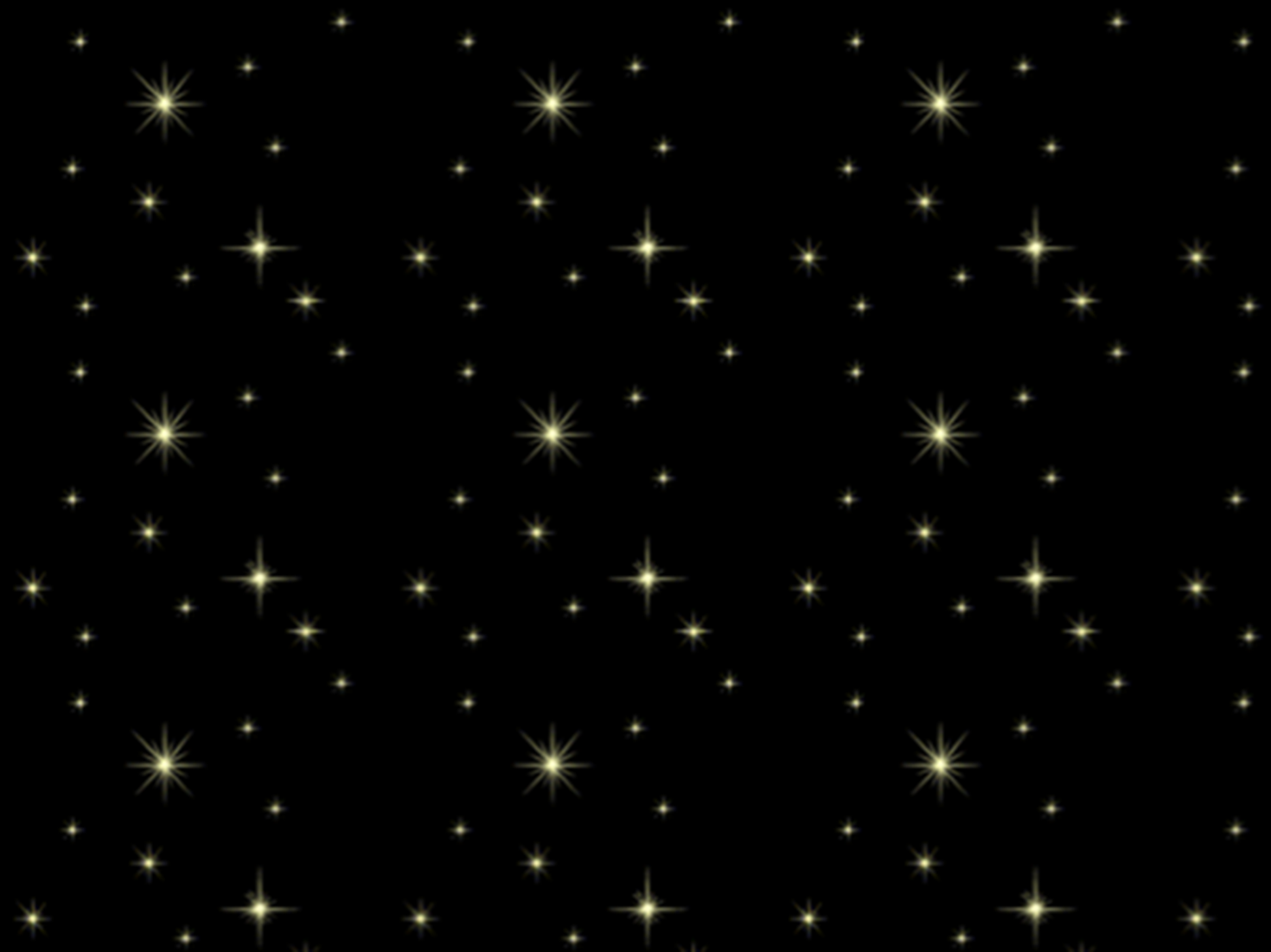 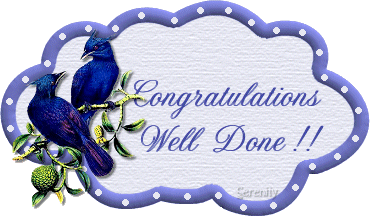 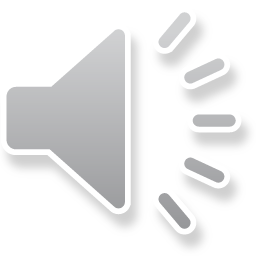 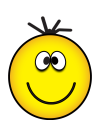 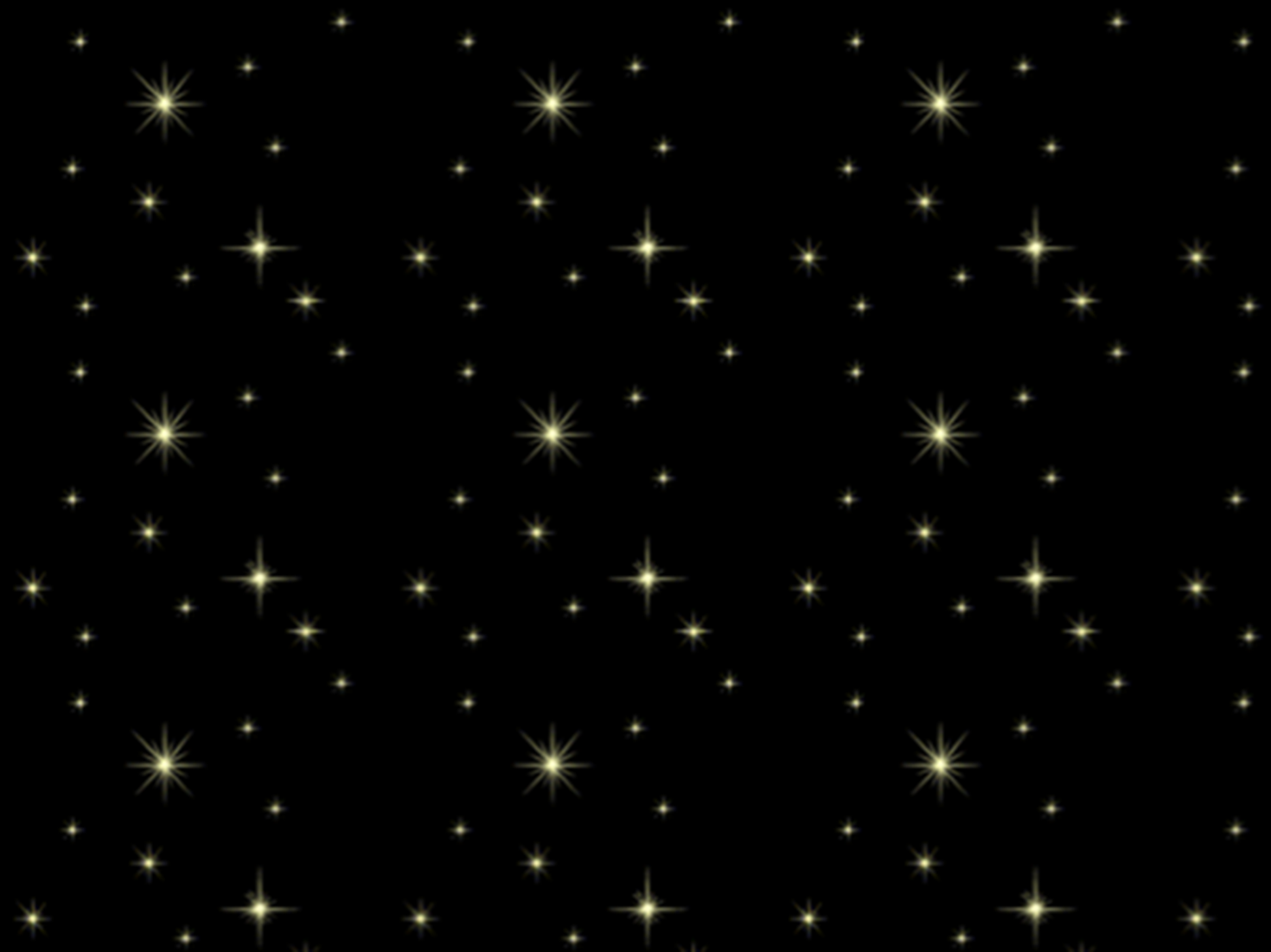 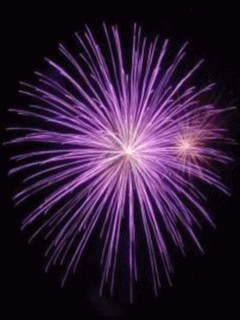 The End!




Happy End!
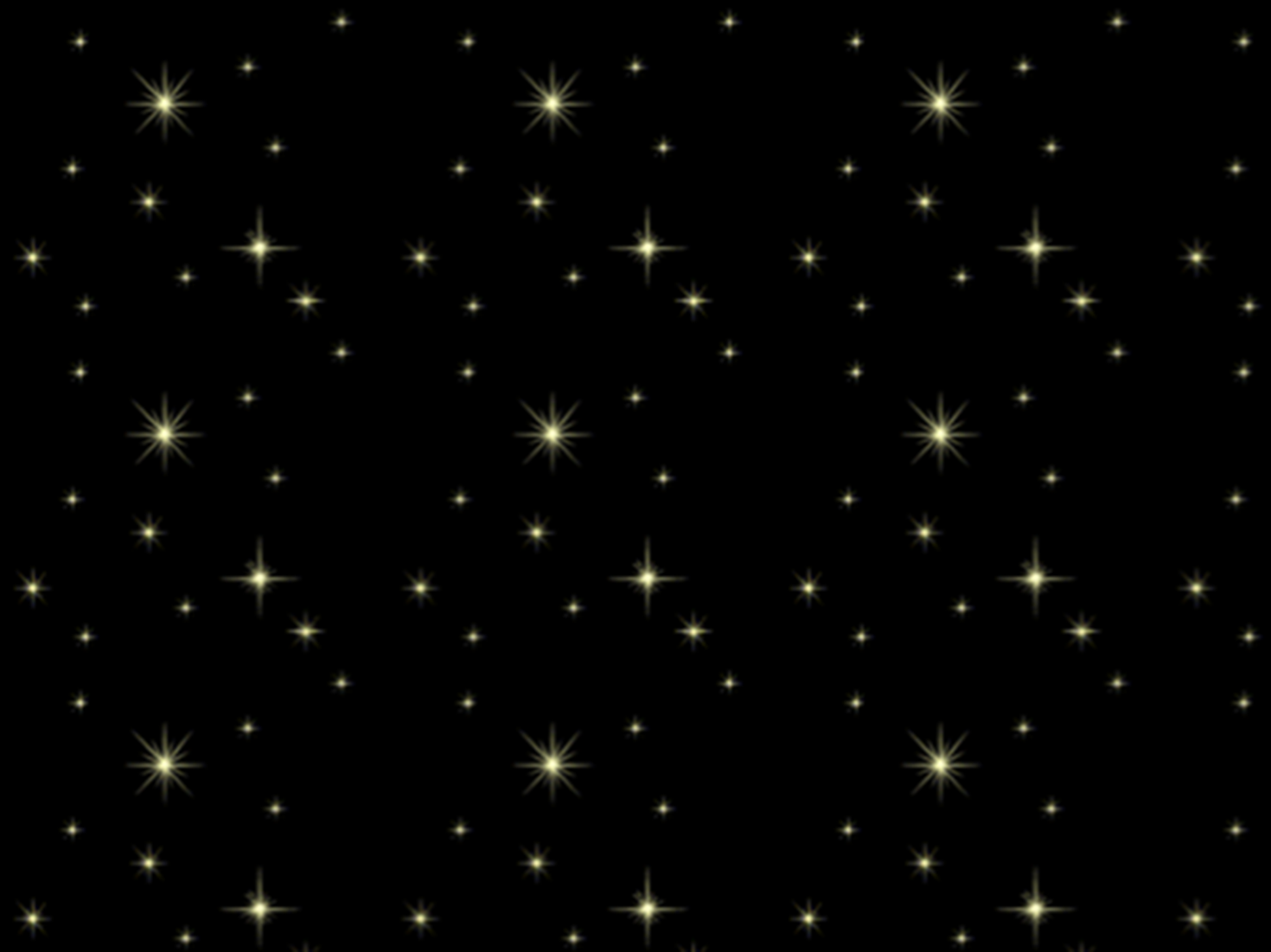 Sources
http://www.youngwritersproject.org/node/46189

http://demiart.ru/forum/uploads/post-5054-1182872657.jpg

http://birdtattoodesigns.org/wp-content/uploads/2012/03/lark-tattoo-2.jpg

http://mamaschool.ru/wp-content/uploads/2013/08/zagadki-pro-svinju.jpg

http://usefulenglish.ru/idioms/idioms-of-comparison

http://клипарт.рф/%D0%B8%D0%B7%D0%BE%D0%B1%D1%80%D0%B0%D0%B6%D0%B5%D0%BD%D0%B8%D0%B5/3185821-%D0%BF%D0%B0%D1%81%D1%82%D1%83%D1%88%D0%BA%D0%B0-%D1%81-%D1%8F%D0%B3%D0%BD%D0%B5%D0%BD%D0%BA%D0%BE%D0%BC/